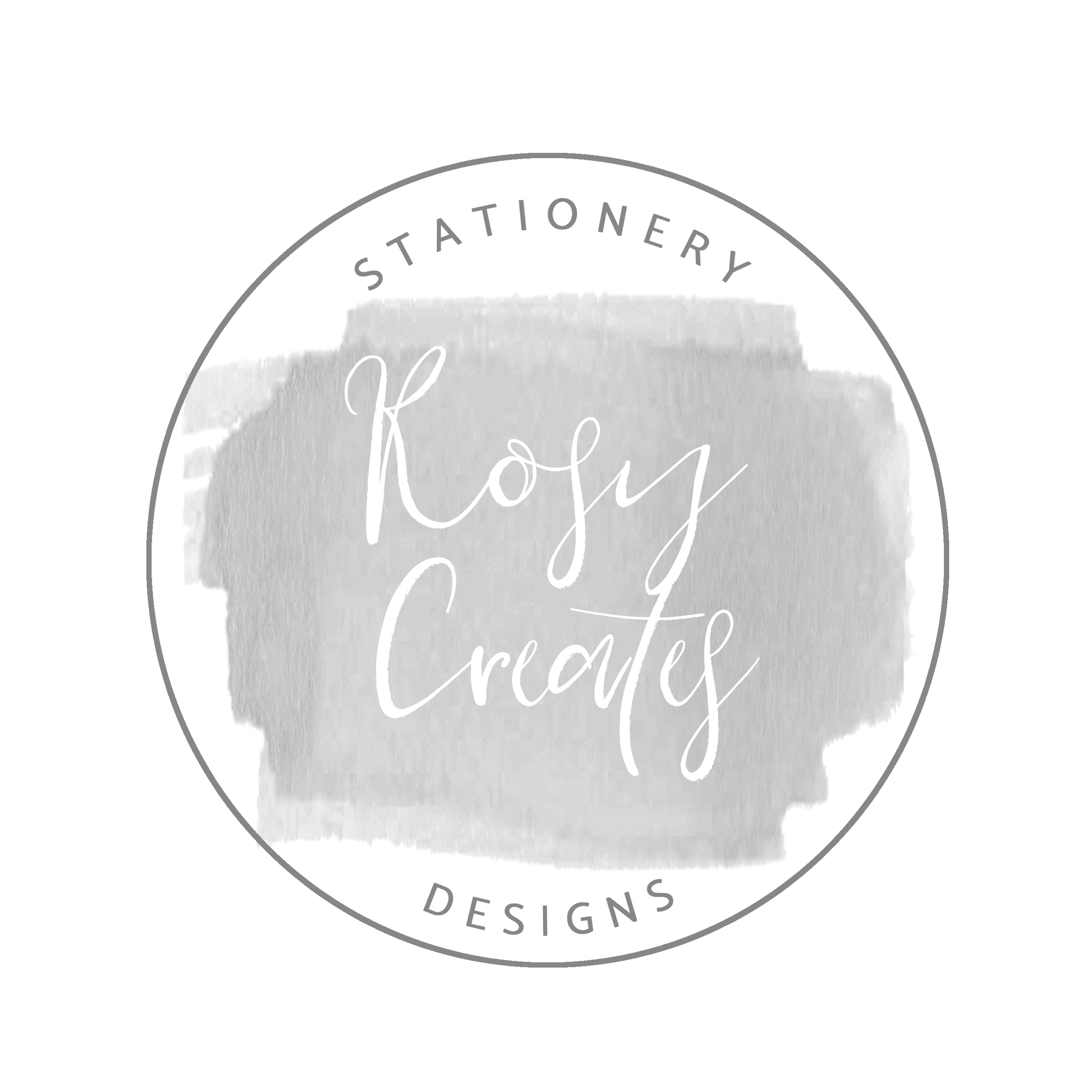 PRICES
WREN GOLD WREATH
SAVE THE DATES DIGITALLY PRINTED ONTO TACTILE 300GSM CARD

A6 Save the Date with kraft envelope
SAVE THE DATES with LUXURY HOT GOLD FOIL ELEMENTS PRINTED ON 100% COTTON 300GSM CARD

A6 Save the Date with kraft envelope
FULL INVITATION SUITE DIGITALLY PRINTED ON TACTILE 300GSM CARD. 

A5 Invitation with kraft envelope and printed liner, 
A5 details card, A6 rsvp with kraft envelope, vellum belly band , all wrapped up with gold twine.
FULL INVITATION SUITE with LUXURY HOT GOLD FOIL ELEMENTS PRINTED ON 100% COTTON 300GSM CARD 

A5 Invitation with kraft envelope and printed liner, 
A5 details card, A6 rsvp with kraft envelope, vellum belly band , all wrapped up with gold twine
IF YOU ARE INTERESTED IN A DIGITAL FOIL PRICE, PLEASE CONTACT ME FOR DETAILS
WEDDING DAY STATIONERY ALL DIGITALLY PRINTED ONTO TACTILE 300GSM CARD OR AS INDICATED
THANK YOU CARDS DIGITALLY PRINTED ONTO TACTILE 300GSM CARD FOLDED OR POST CARD STYLE

These can include a photo from your wedding day along with the motif from the range if you wish to make them more personal to you